«Использование технологии интерактивного взаимодействия в развитии познавательных способностей старших дошкольников»
10% информации я усваиваю из того, что я слышу,
50% - из того, что вижу,
70% - что проговариваю,
90% - что делаю сам.
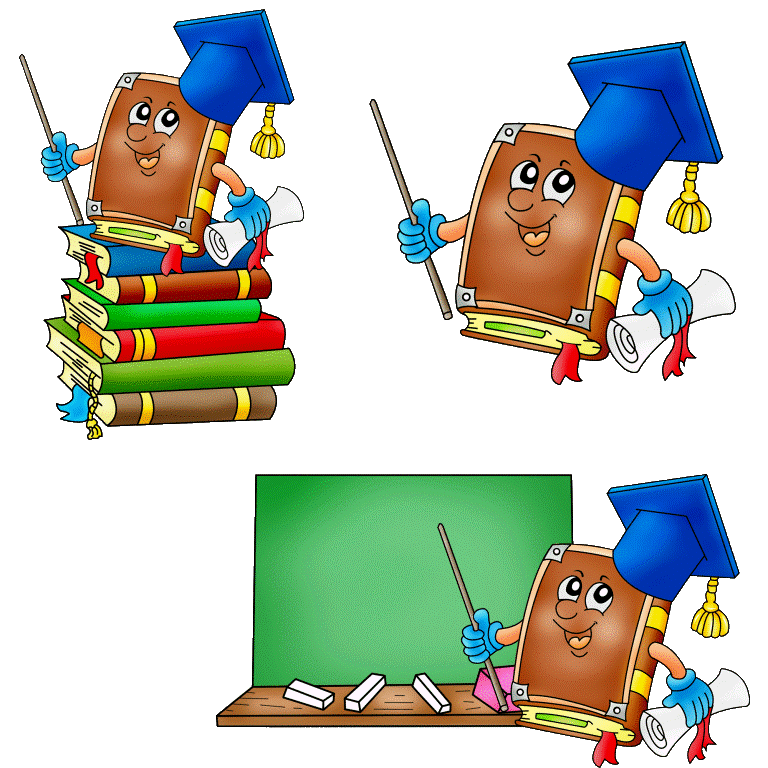 Проблемы современного дошкольника
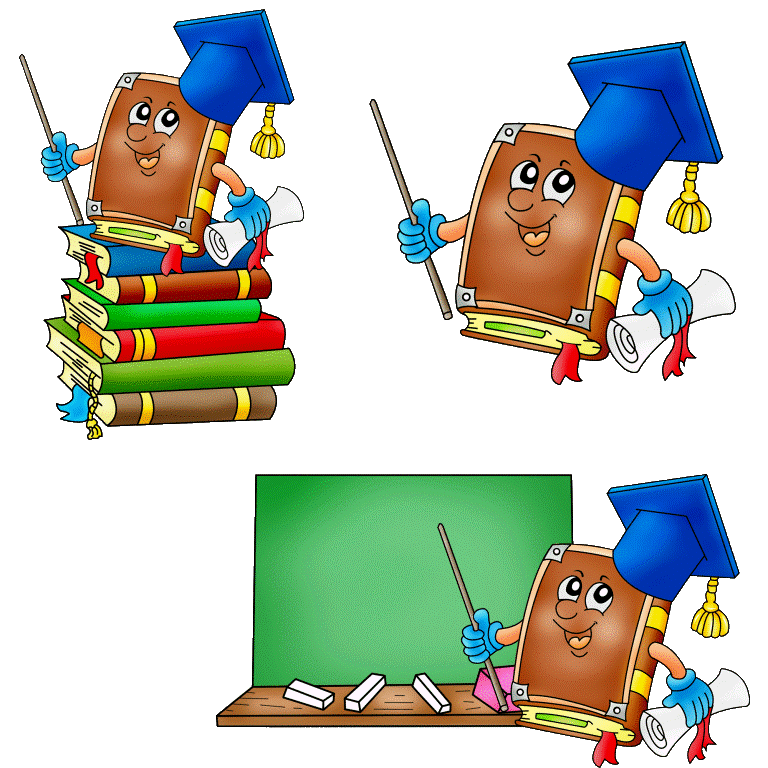 Построение образовательной деятельности на основе индивидуальных особенностей каждого ребенка, при котором сам ребенок становится активным  в выборе содержания своего образования, становится субъектом  образования. 
( проект ФГОС дошкольного образования)
Интерактивное обучение – это обучение с хорошо организованной обратной связью субъектов и объектов обучения, с двусторонним обменом информации между ними.
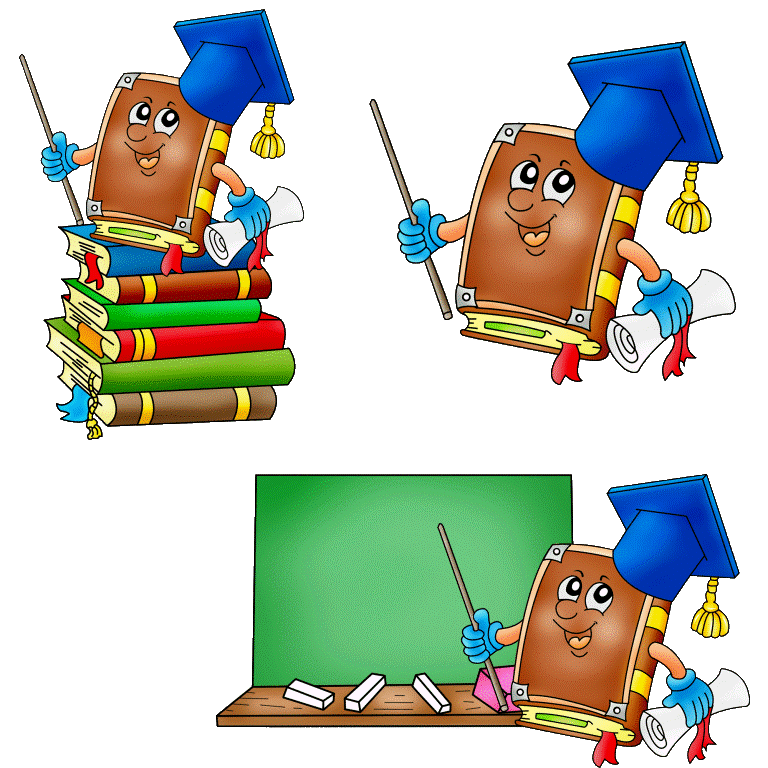 Отличительные черты интерактивной игры:
Свободная развивающая деятельность, предпринимаемая по желанию ребёнка.
Творческий, импровизационный, очень активный характер этой деятельности.
Эмоциональная приподнятость деятельности, соперничество.
Наличие прямых и косвенных правил.
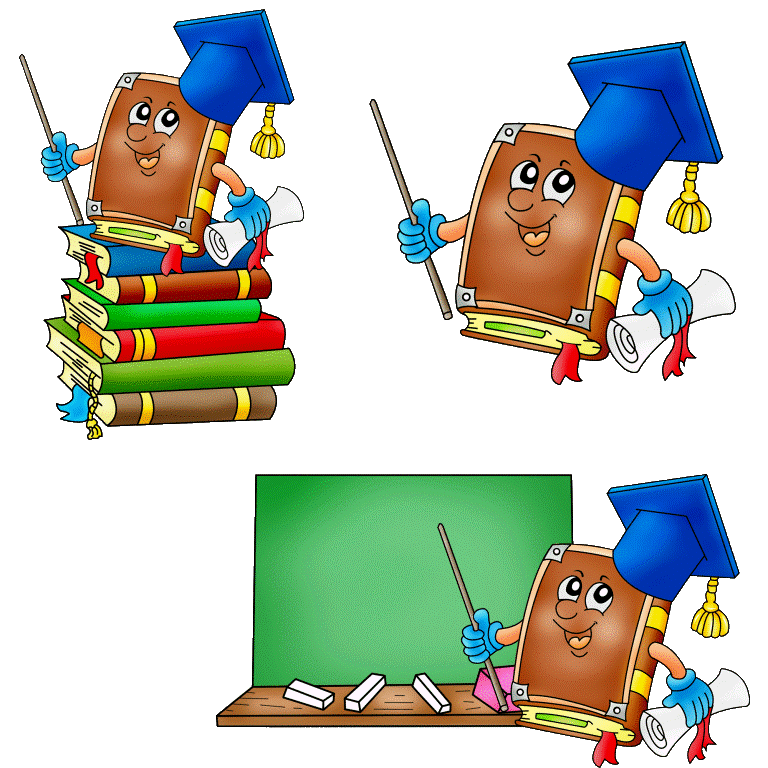 Классификация интерактивных игр по типу формирования детских компетентностей
Социальные игры, формирующие у детей важнейшие жизненные навыки, необходимые для успешной социализации ребенка в коллективе, обществе, адаптации к школе и быстроменяющимися условиями жизни
Информационно-коммуникативные игры, развивающие способности ребенка работать в информационном пространстве и помогающие овладеть языковыми, коммуникативными нормами.
Познавательно-интеллектуальные игры, развивающие у детей адекватные представления об окружающем мире
 Художественно-творческие игры, формирующие у детей этические, эстетические и нравственные суждения и представления, развивающие художественно-творческие способности
Чтобы было весело играть, пять правил нужно выполнять:
1) игру всем вместе начинать;
2) по очереди отвечать, друг друга не перебивать;
3) активным быть, все выполнять;
4) по имени всех называть;
5) друг над другом не смеяться, а лучше чаще улыбаться.
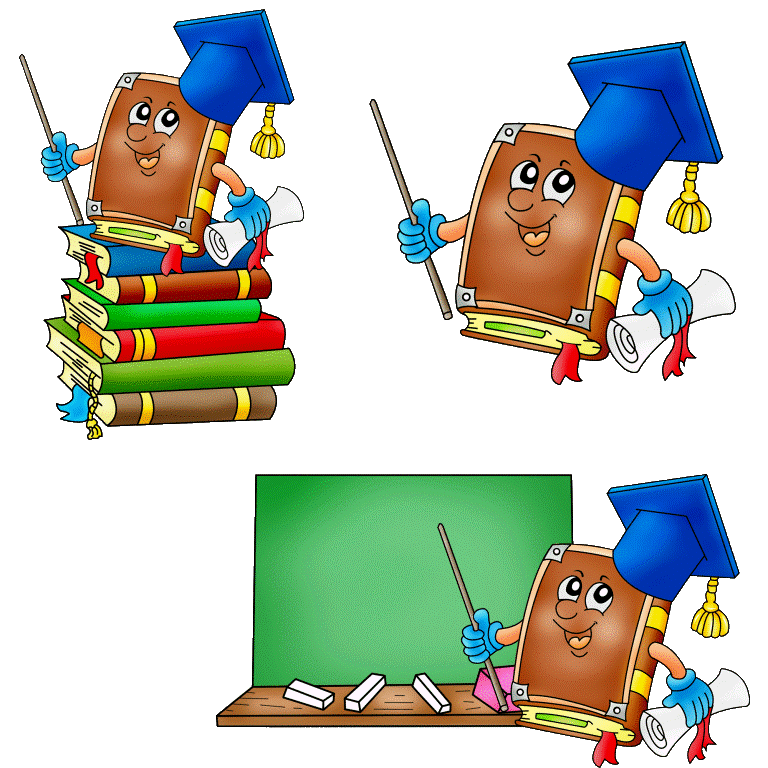 УПРАЖНЕНИЕ  «ДОТРОНЬСЯ ДО ЦВЕТА»
Возрастная группа: 5-8 лет.
Цель: развитие внимания, поднятие эмоционального фона.
Порядок выполнения и инструкция. Ведущий говорит предложения, в которых есть слова, обозначающие названия какого-либо  цвета. Задача участников — глазами быстро найти предмет такого-же цвета и на счет ≪раз-два-три≫ дотронуться до него.
УПРАЖНЕНИЕ  «ПОЗДОРОВАТЬСЯ ЧАСТЯМИ ТЕЛА»
Возрастная группа:  без ограничений
Цель: повышение эмоционального фона, установление тактильного контакта, психосексуальная разгрузка.
Порядок выполнения и инструкция. Ведущий говорит:
 -Ну что ж, словами мы с вами поздоровались, а теперь поздороваемся частями тела.
Игра «Земля, вода, огонь, воздух».
Возрастная группа:  старший дошкольный возраст
Цель: умение находить ассоциации, развивать умение классифицировать, закрепление знаний дошкольников об окружающем мире
Порядок выполнения и инструкция. Дети образуют круг. В середине - ведущий. Он бросает мяч кому-нибудь из играющих, произнося при этом одно из четырех слов: «земля», «вода», «огонь», «воздух».
«Земля» - назвать животное;
«Вода» - рыбу;
«Воздух» - птицу;
«Огонь» - повернуться кругом.
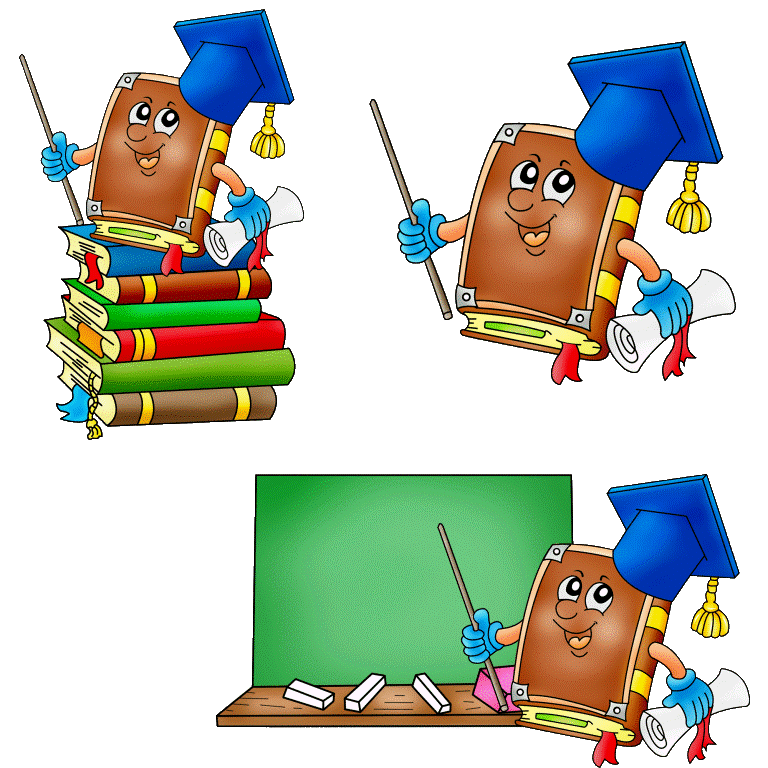 Блок игр в совместной образовательной деятельности взрослого и детей:
Вход в игру в качестве одного из участников сюжета с постановкой определенной проблемной  ситуации.
Блок игр, применяемых в непосредственно-образовательной деятельности:
Активное слушание
«Плюс – минус»
«Неоконченные рассказы»
Творческие задания «Примири героев  Теремка»,  при конструировании- возможность замены деталей в постройке, переделка бросового материала ( как из коробки сделать аквариум, из баночки – вазу, и т.д. 
Темы для подсказки: станцуй «бабочку», «зайчика», «кошку», «лошадку», «дерево», «цветок», «чайник», «утюг», «конфету», «молоток», «мячик» и др.
-Положительная взаимозависимость  с участниками образовательного процесса. Непосредственное взаимодействие в тесном контакте друг с другом.-Индивидуальная ответственность -Развитие навыков совместной работы -Повышение уровня  развития компетентностей ребенка-дошкольника, развитие его познавательных способностей.